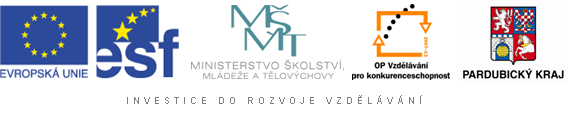 Tvrdé a měkké souhlásky
Autor: Kateřina Haufová
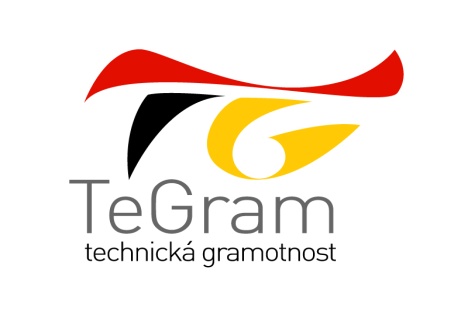 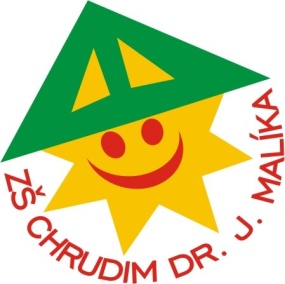 Tento materiál je spolufinancován z Evropského sociálního fondu a státního rozpočtu České republiky.
Tvrdé a měkké souhlásky
y,ý
i,í
Slova rozstříhejte a nalepte pod správnou slabiku:
hy
chy
ky
ry
dy
ty
ny
hy
chy
ky
ry
nohy
chytrá
tenký
rychle
pohyb
chyba
kýchat
ryba
váhy
ořechy
kytara
strýček
ohýnek
koryto
dy
ty
ny
jahody
buchty
banány
motýl
hvězdy
maliny
tygr
mladý
bonbóny
žlutý
h ch k r d t n
jsou tvrdé souhlásky, proto po nich píšeme:
y/ý
hy chy ky ry dy ty ny
Slova rozstříhejte a nalepte pod správnou slabiku:
ži
ši
či
ři
ci
ji
di
ti
ni
ži
ši
či
ři
ci
život
široká
čin
řízek
cibule
váží
šije
hořčice
kořist
pocit
užívat
košík
kočička
řidič
citrón
ji
di
ti
ni
jitřenka
potisk
nit
chodí
jídlo
tílko
nikdo
divadlo
tikat
spojit
udice
koník
ž š č ř c j ď ť ň
jsou měkké souhlásky, proto po nich píšeme:
i/í
ži ši či ři ci ji di ti ni
Slova s tvrdou slabikou vybarvi modře, slova s měkkou slabikou vybarvi žlutě.
Procvič si psaní po měkkých a tvrdých souhláskách.
Správné řešení